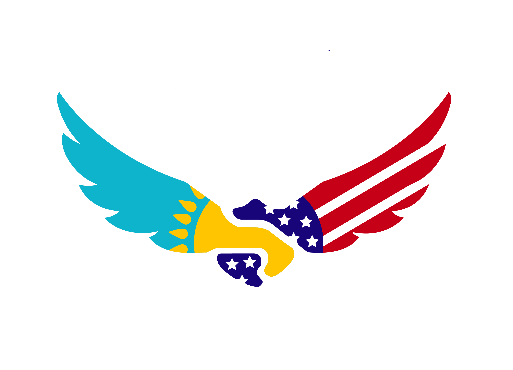 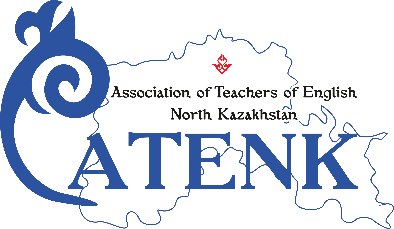 Association of teachers of English North Kazakhstan
" Teaching EFL in the new normal: challenges and opportunities of creating a successful learning environment”
December 29, 2021
ATENK English Week Challenge 2021
The regional contest "Best Teacher Award - 2021"
Leadership Camp - 2021
Zhainagul Ibraeva, Tatyana Arendarenko, Olesya Vodopyanova, Assemgul Ibraimova, Beinegul Bekbolatova, Antonina Shashtauletova